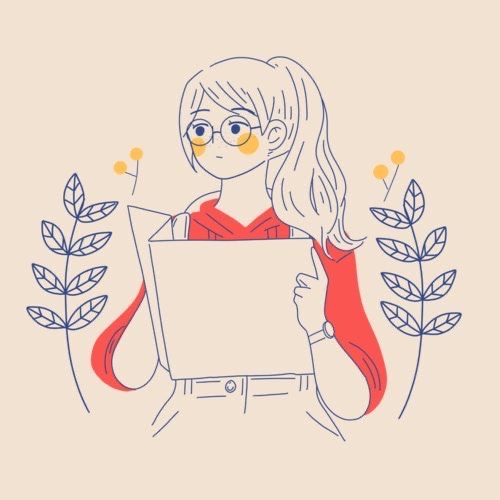 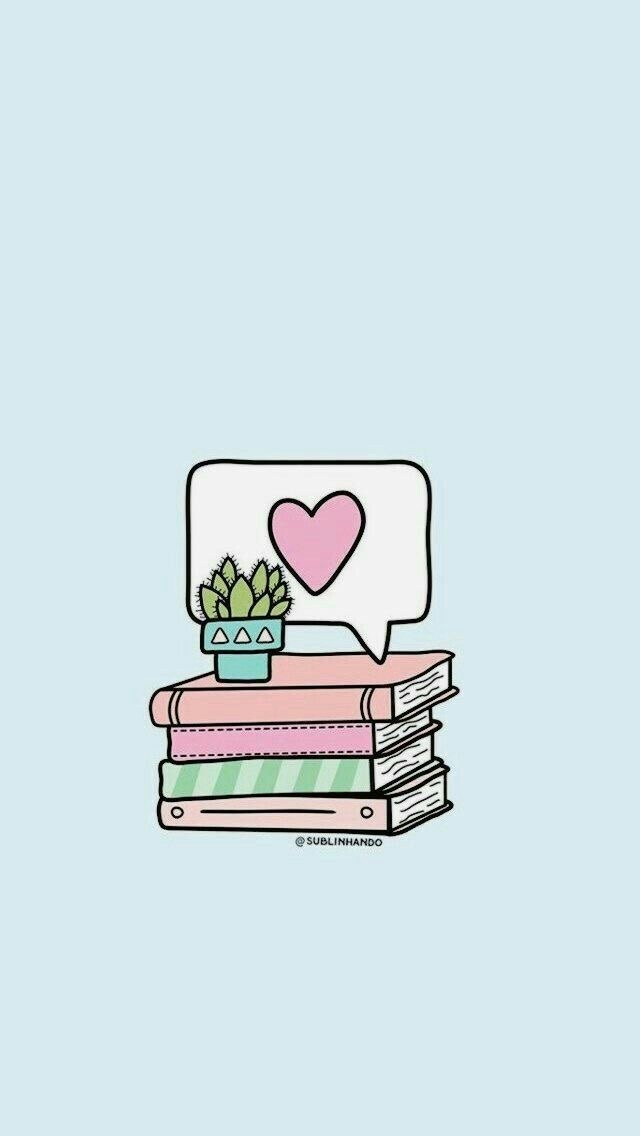 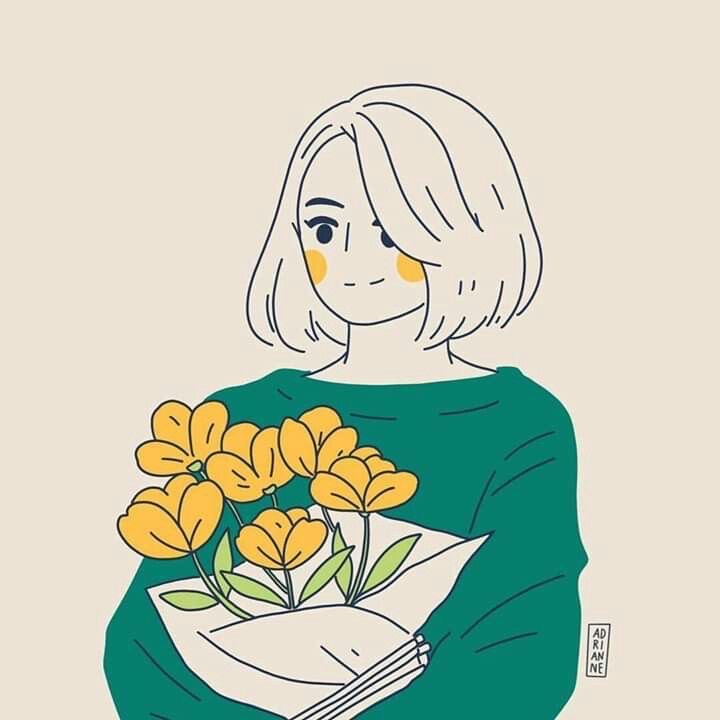 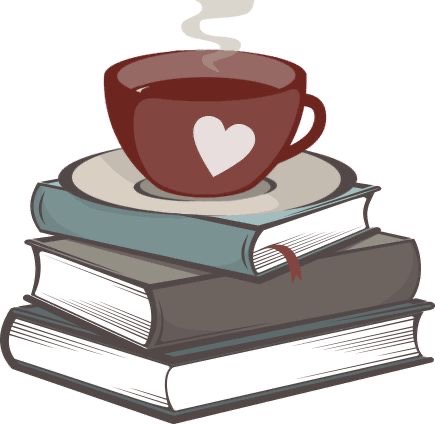 تذكر دائماً فرحة النجاح وسيصغر في عينك التعب 
معلمتك /
تذكر دائماً فرحة النجاح وسيصغر في عينك التعب 
معلمتك /
تذكر دائماً فرحة النجاح وسيصغر في عينك التعب 
معلمتك /
تذكر دائماً فرحة النجاح وسيصغر في عينك التعب 
معلمتك /
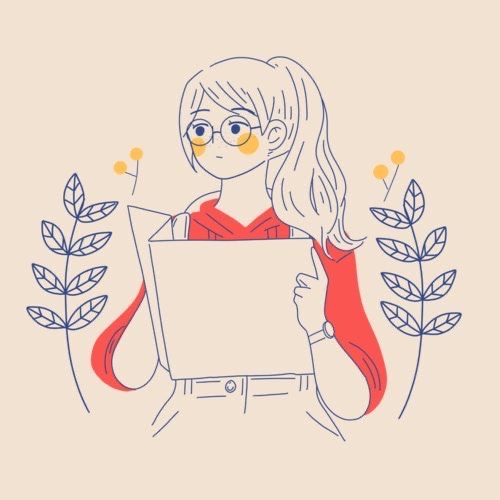 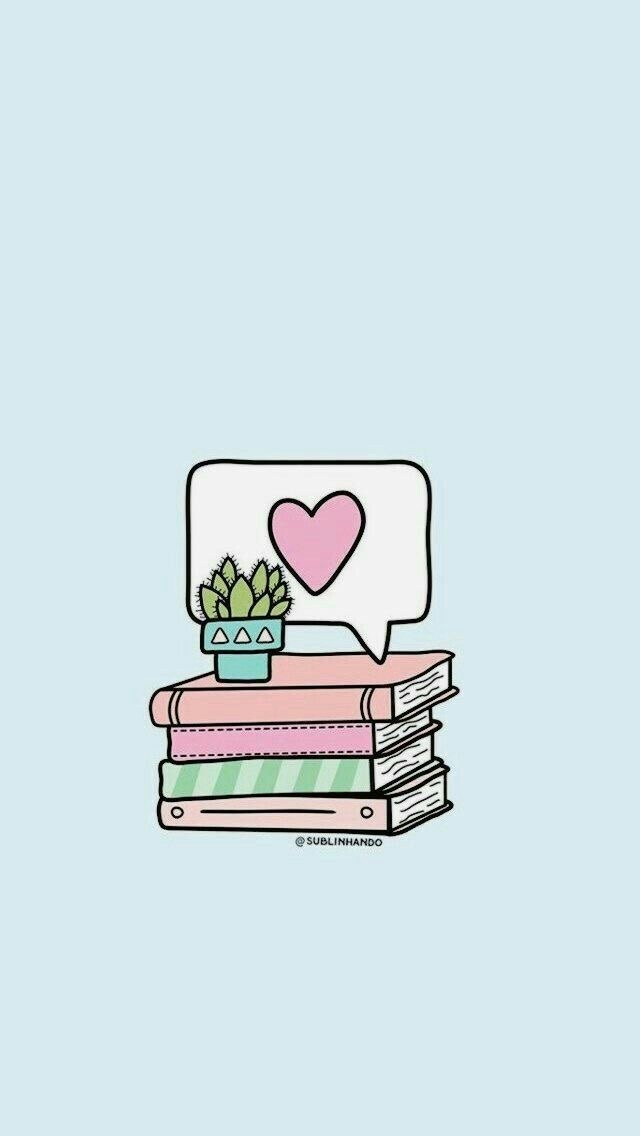 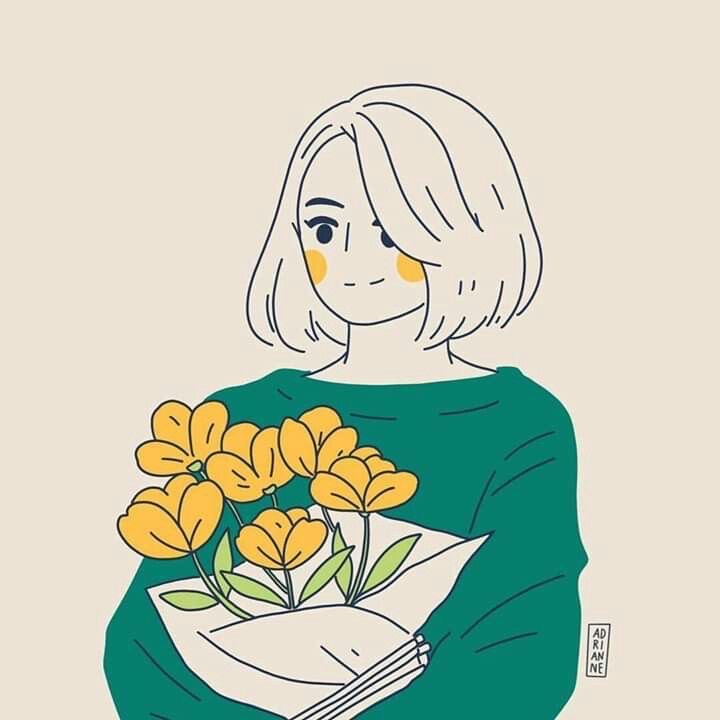 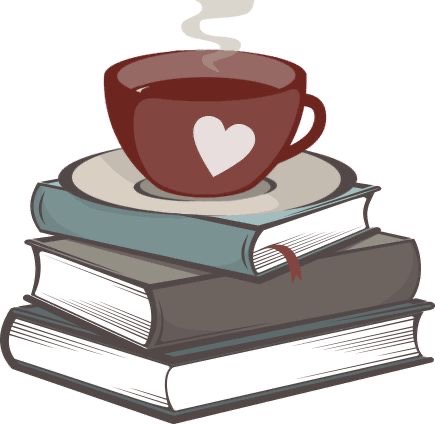 تذكر دائماً فرحة النجاح وسيصغر في عينك التعب 
معلمتك /
تذكر دائماً فرحة النجاح وسيصغر في عينك التعب 
معلمتك /
تذكر دائماً فرحة النجاح وسيصغر في عينك التعب 
معلمتك /
تذكر دائماً فرحة النجاح وسيصغر في عينك التعب 
معلمتك /
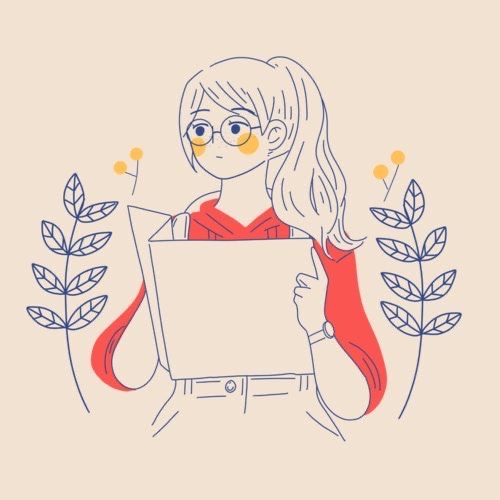 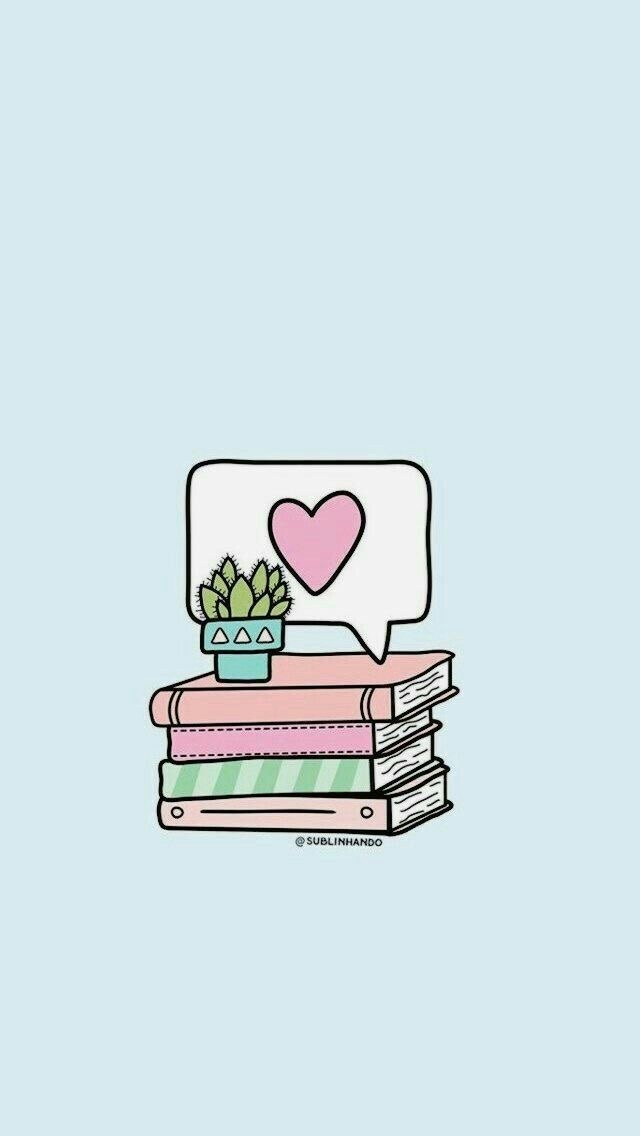 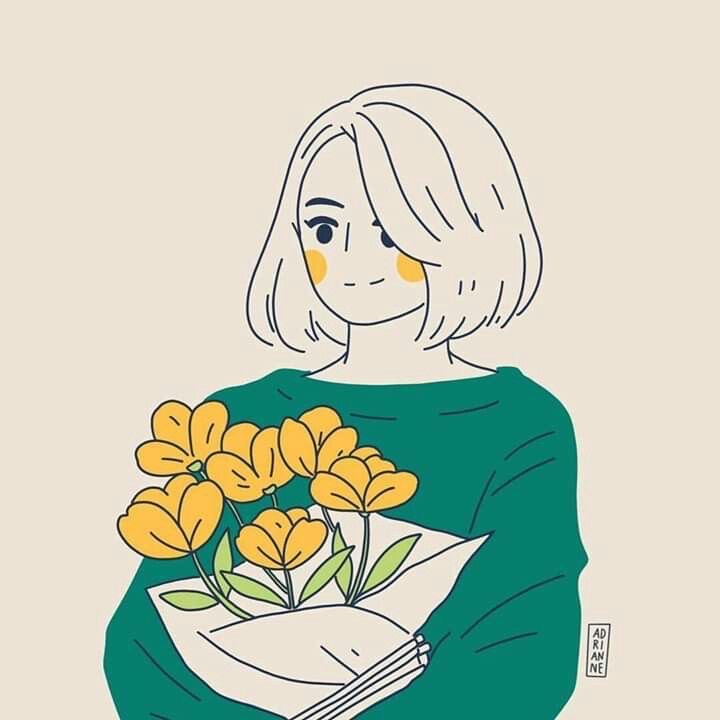 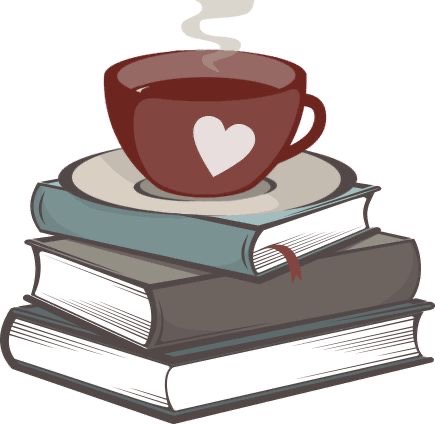 تذكر دائماً فرحة النجاح وسيصغر في عينك التعب 
معلمتك /
تذكر دائماً فرحة النجاح وسيصغر في عينك التعب 
معلمتك /
تذكر دائماً فرحة النجاح وسيصغر في عينك التعب 
معلمتك /
تذكر دائماً فرحة النجاح وسيصغر في عينك التعب 
معلمتك /
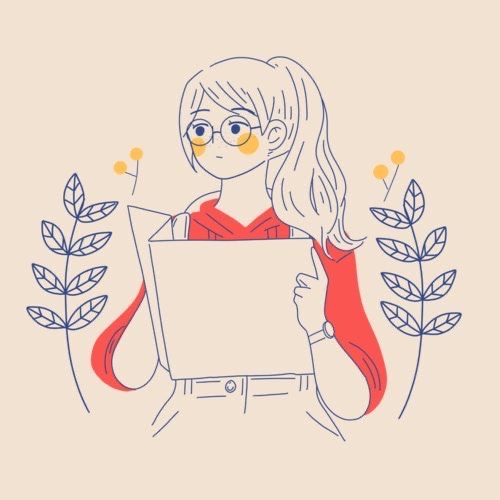 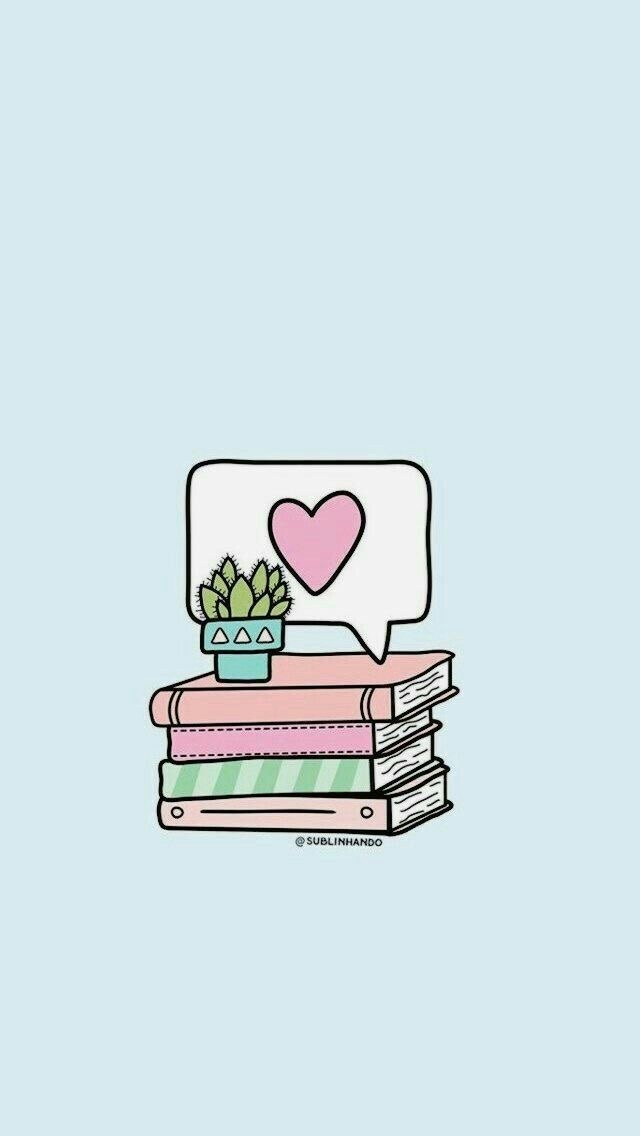 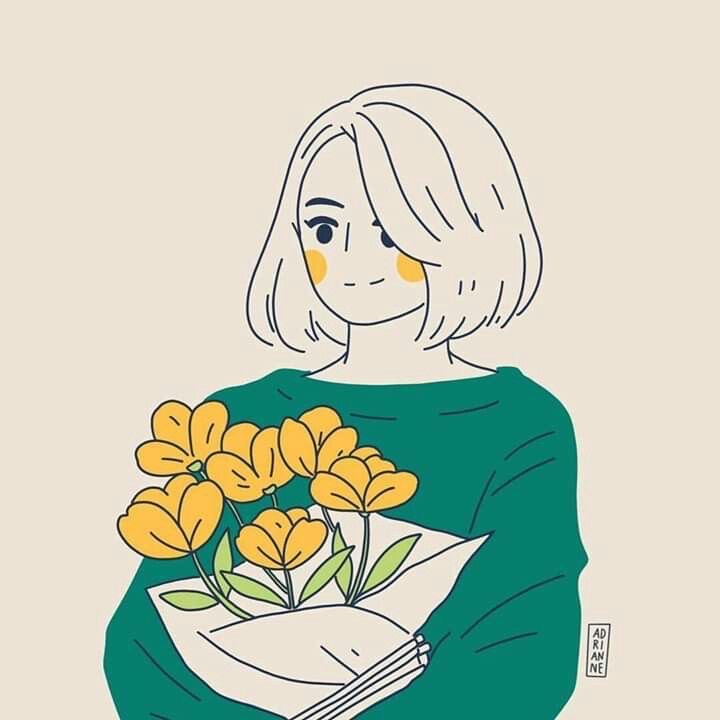 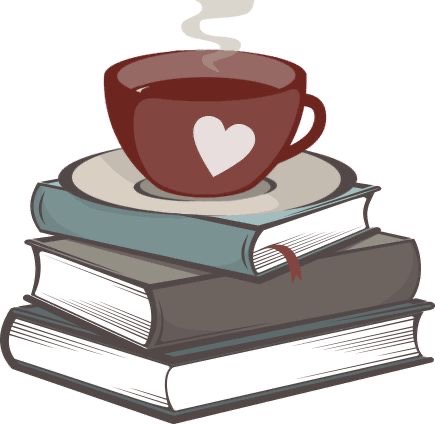 تذكر دائماً فرحة النجاح وسيصغر في عينك التعب 
معلمتك /
تذكر دائماً فرحة النجاح وسيصغر في عينك التعب 
معلمتك /
تذكر دائماً فرحة النجاح وسيصغر في عينك التعب 
معلمتك /
تذكر دائماً فرحة النجاح وسيصغر في عينك التعب 
معلمتك /
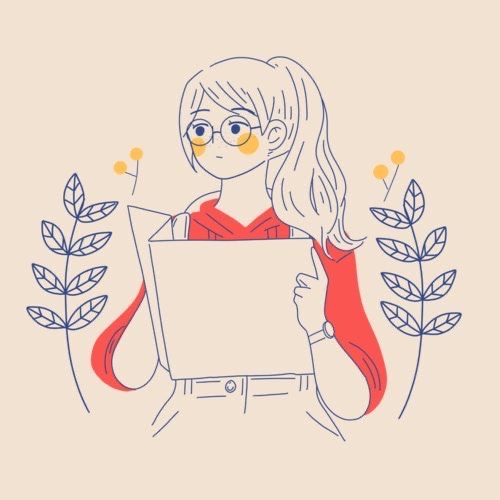 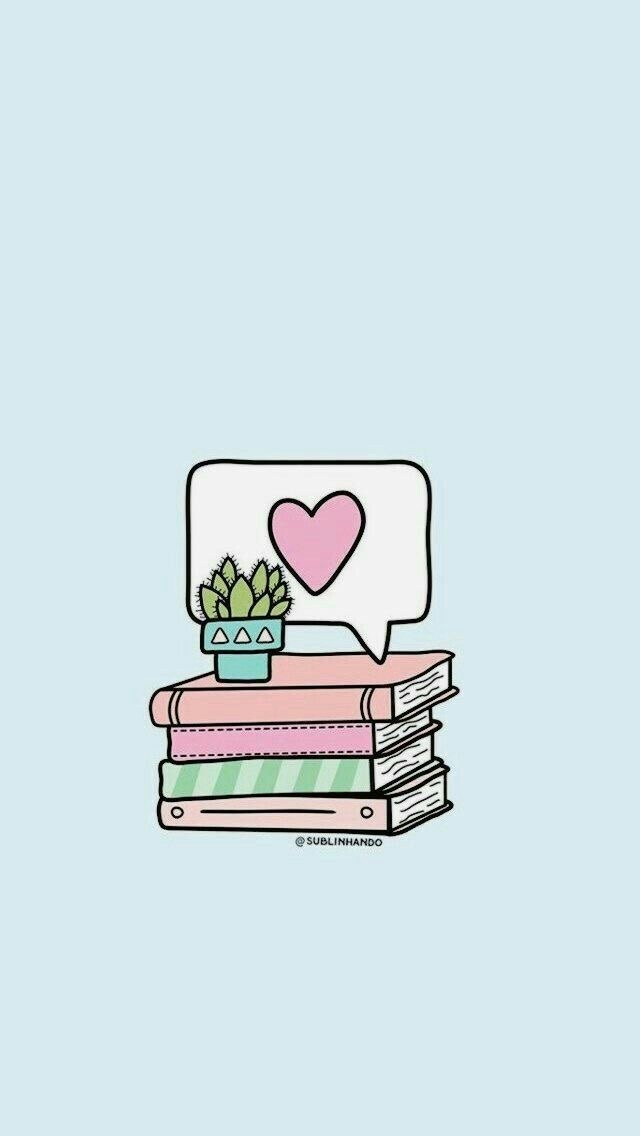 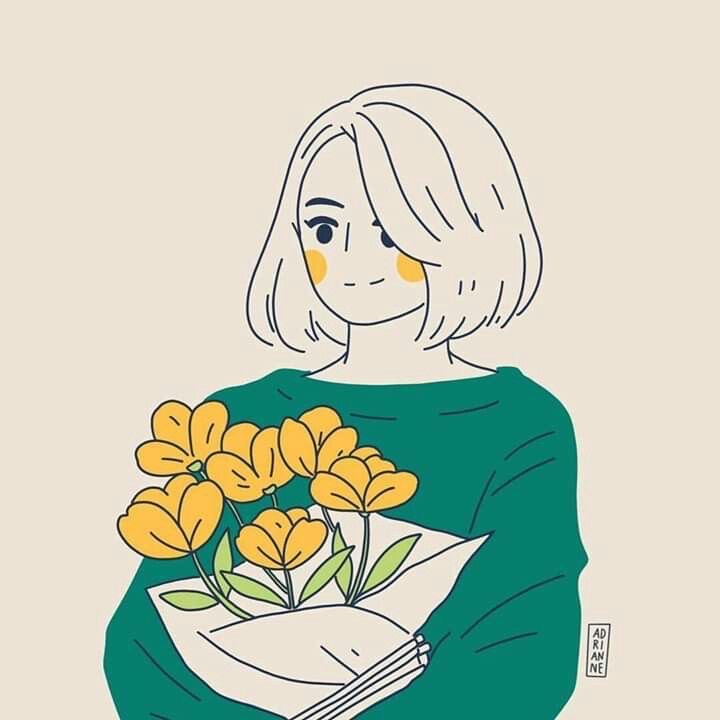 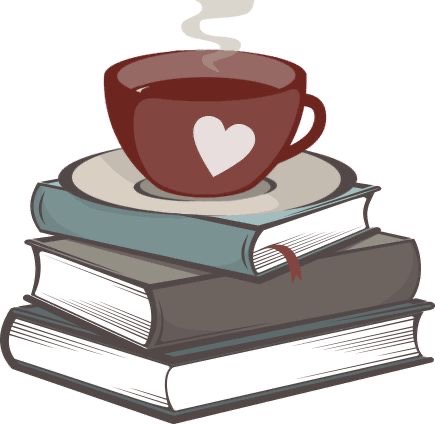 تذكر دائماً فرحة النجاح وسيصغر في عينك التعب 
معلمتك /
تذكر دائماً فرحة النجاح وسيصغر في عينك التعب 
معلمتك /
تذكر دائماً فرحة النجاح وسيصغر في عينك التعب 
معلمتك /
تذكر دائماً فرحة النجاح وسيصغر في عينك التعب 
معلمتك /
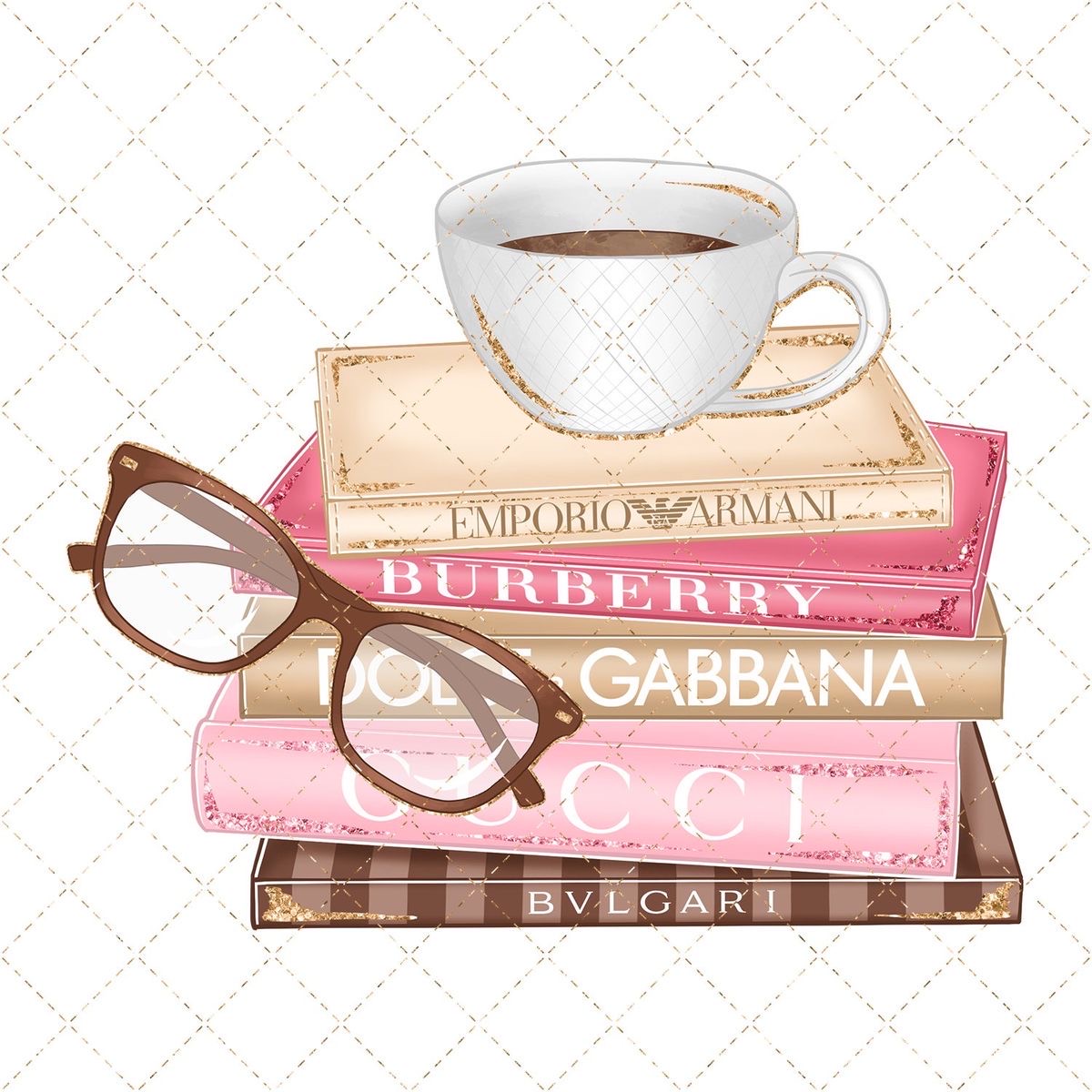 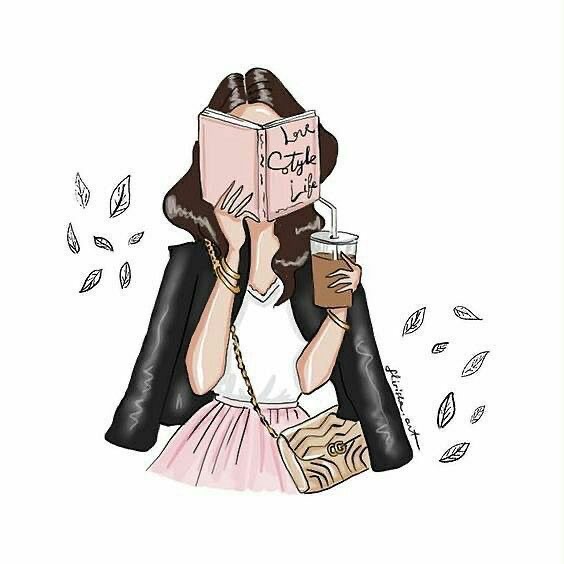 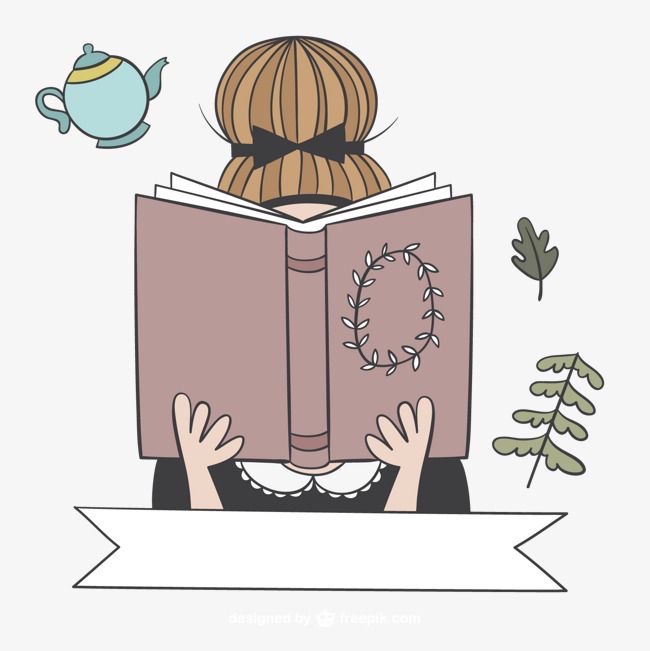 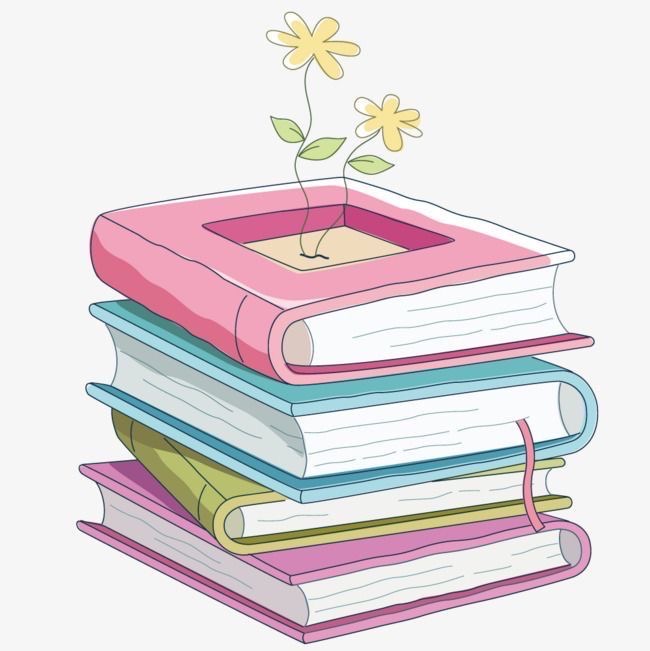 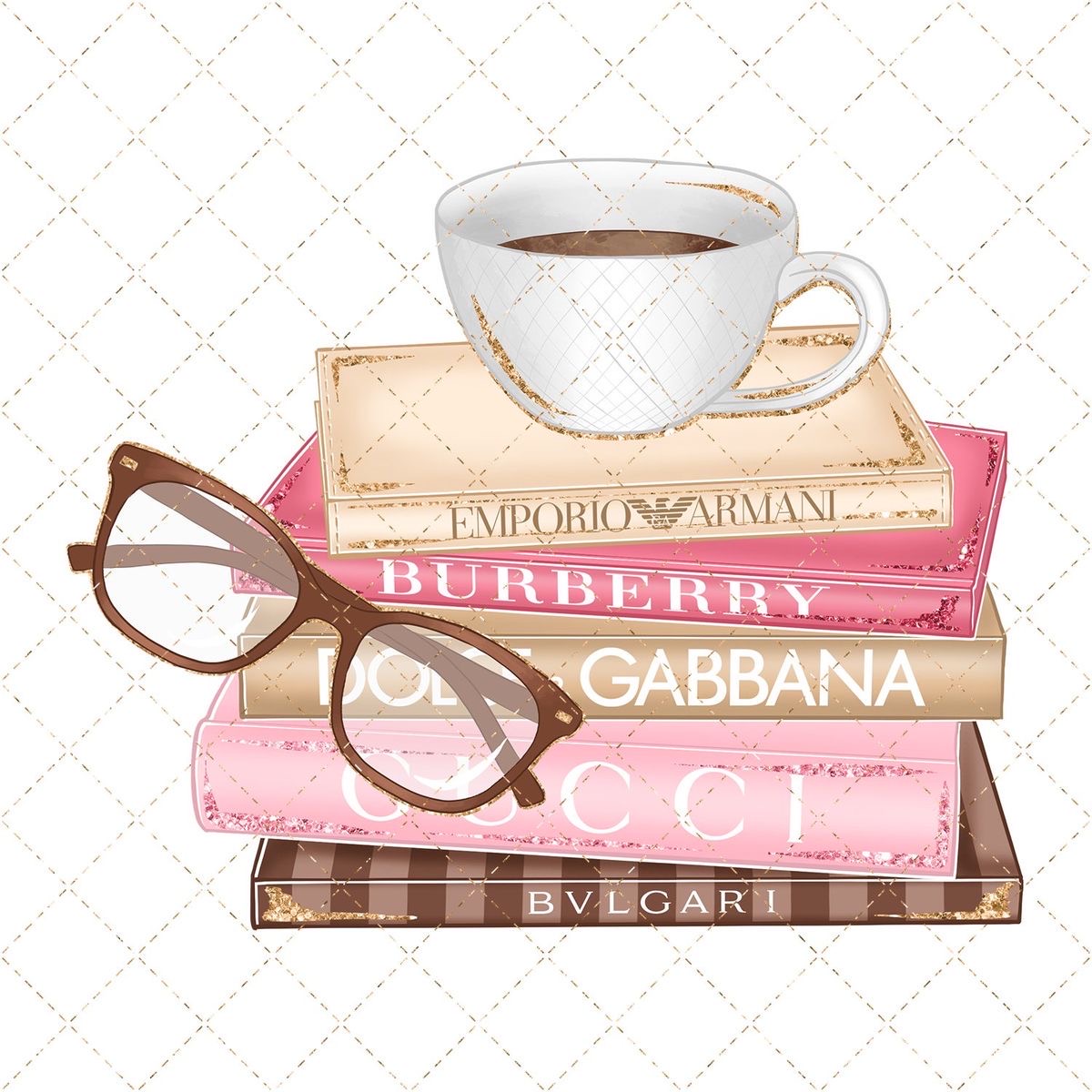 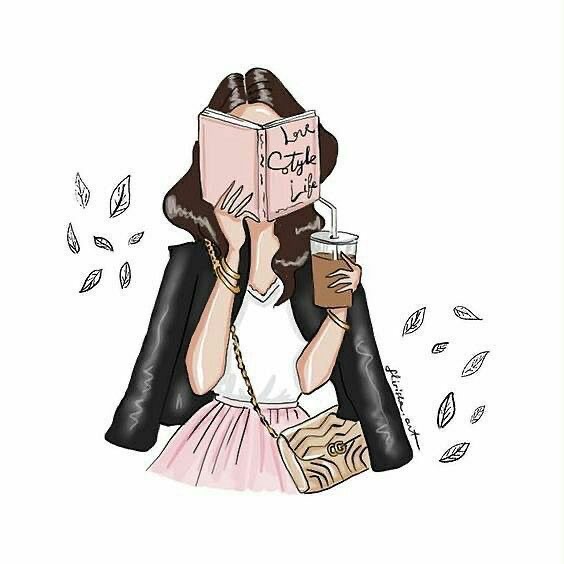 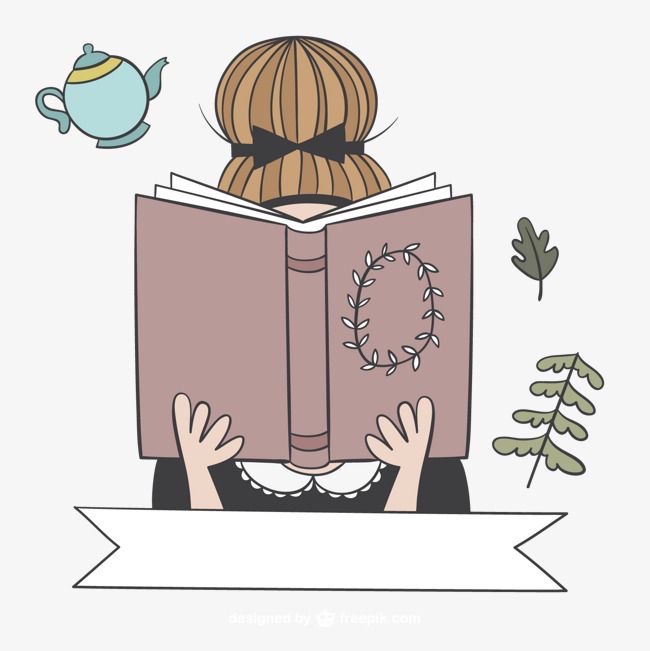 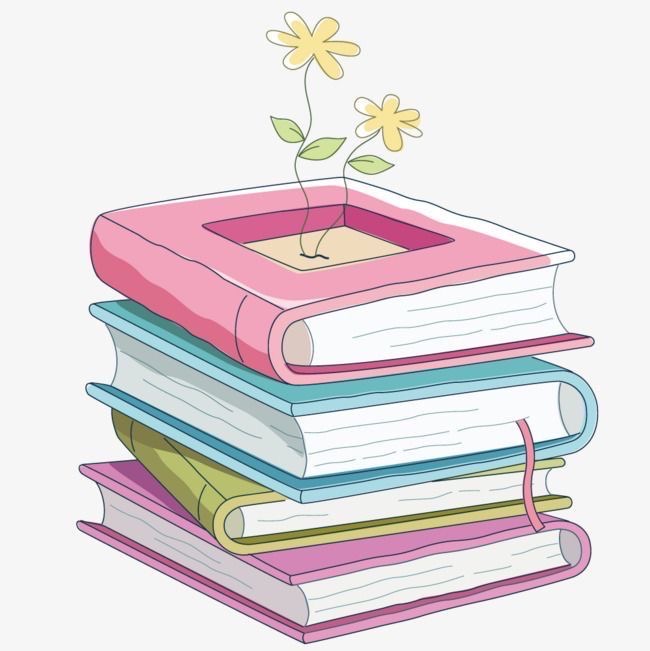 التعب يزول والانجاز يبقى 
معلمتك /
التعب يزول والانجاز يبقى 
معلمتك /
التعب يزول والانجاز يبقى 
معلمتك /
التعب يزول والانجاز يبقى 
معلمتك /
التعب يزول والانجاز يبقى 
معلمتك /
التعب يزول والانجاز يبقى 
معلمتك /
التعب يزول والانجاز يبقى 
معلمتك /
التعب يزول والانجاز يبقى 
معلمتك /
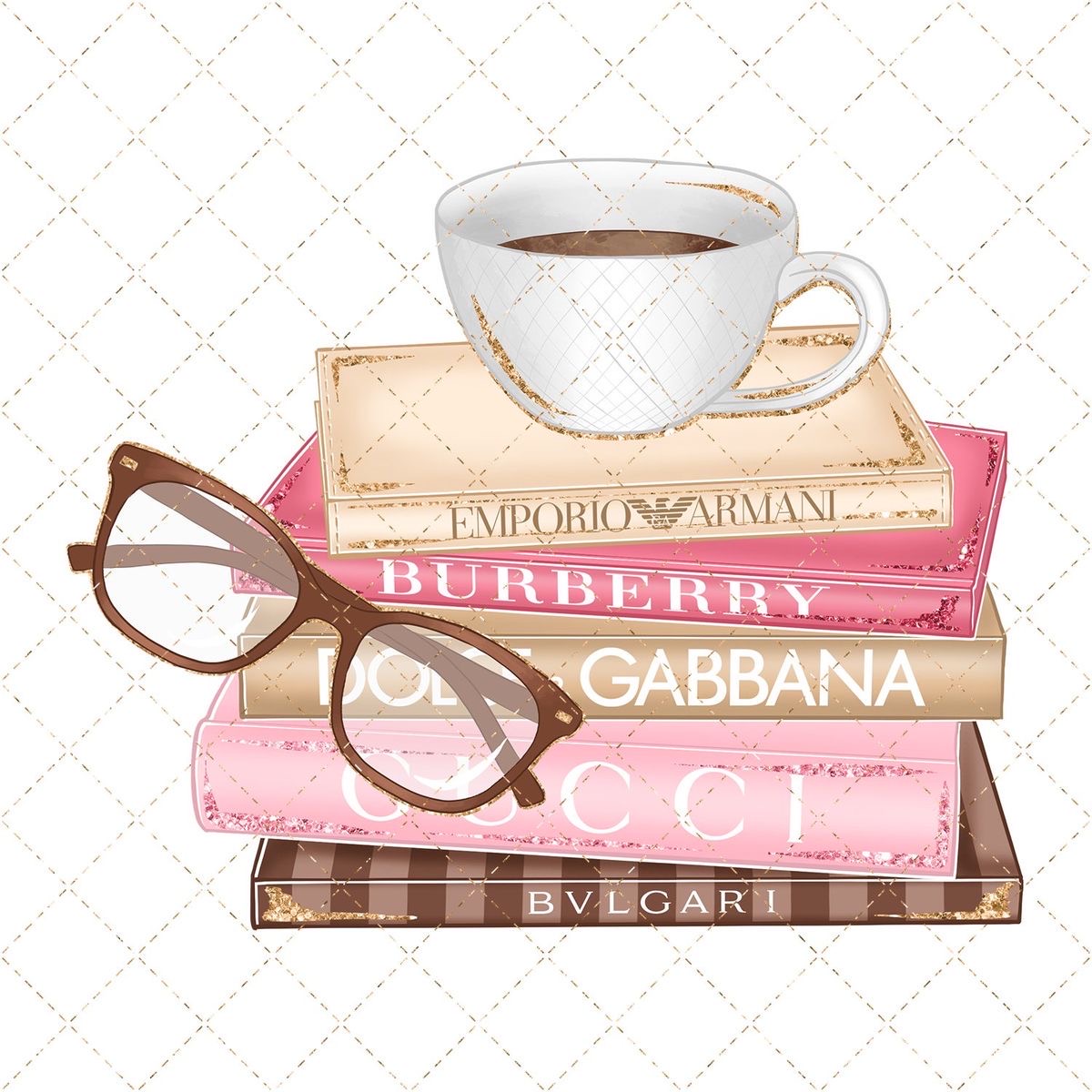 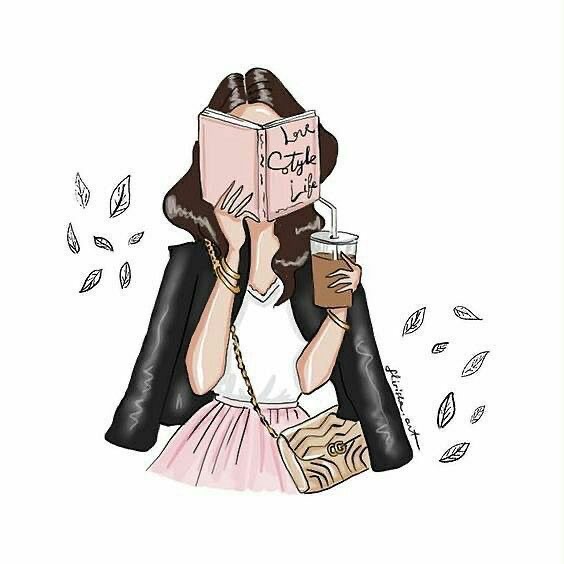 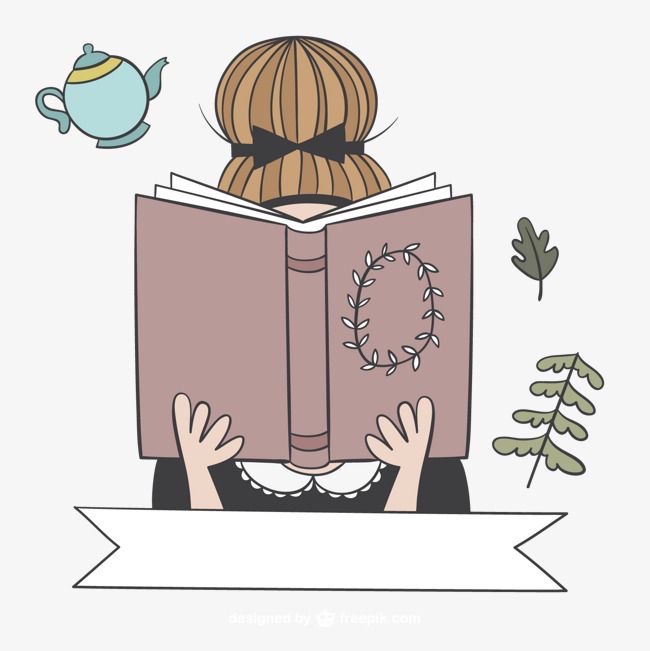 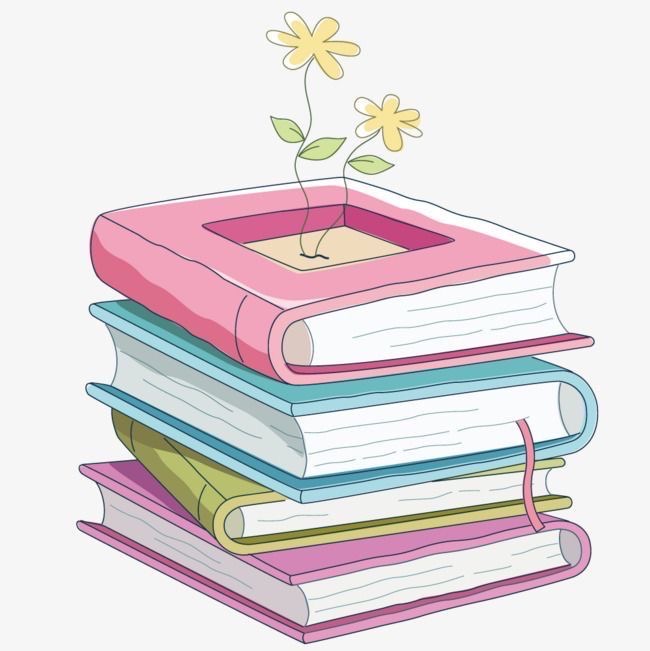 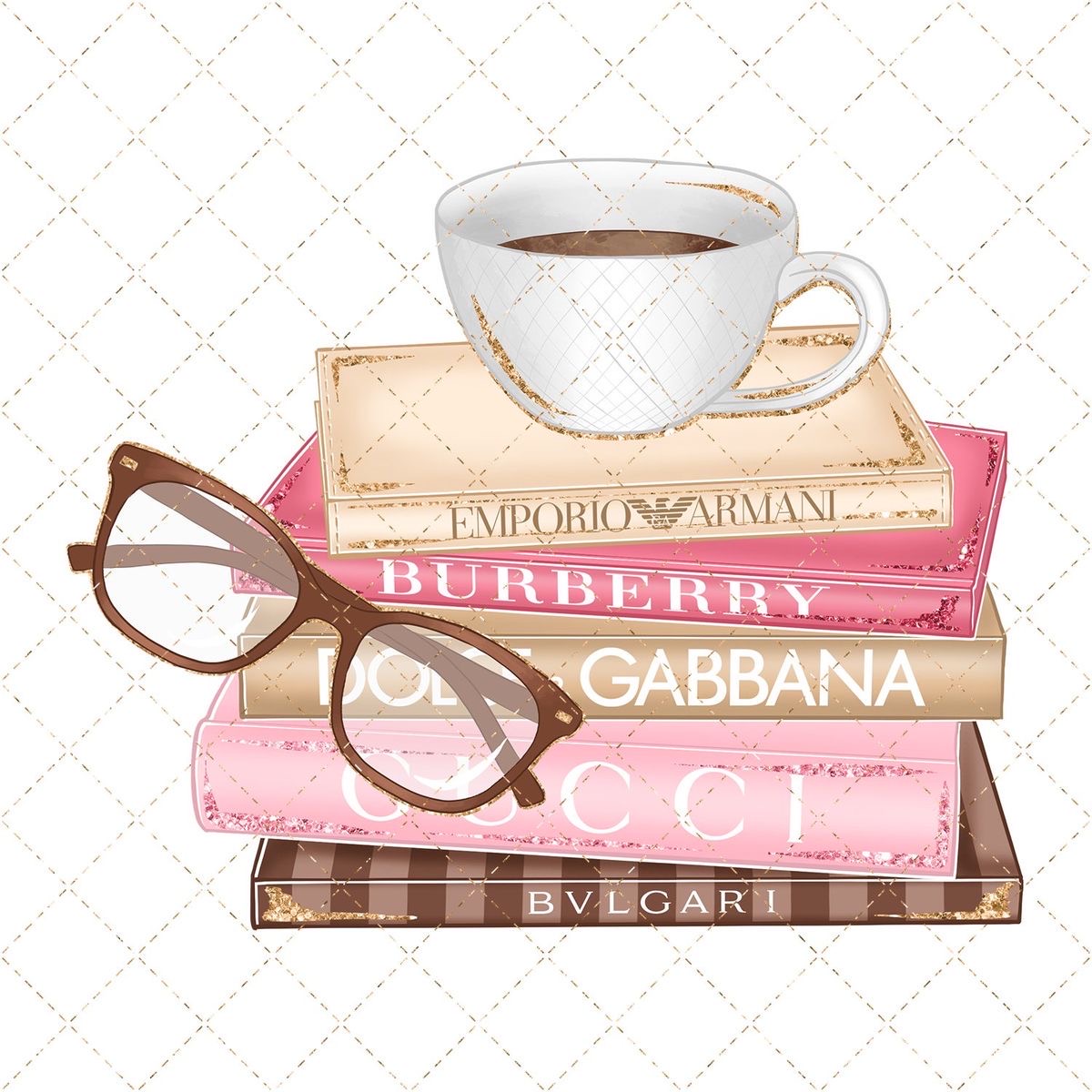 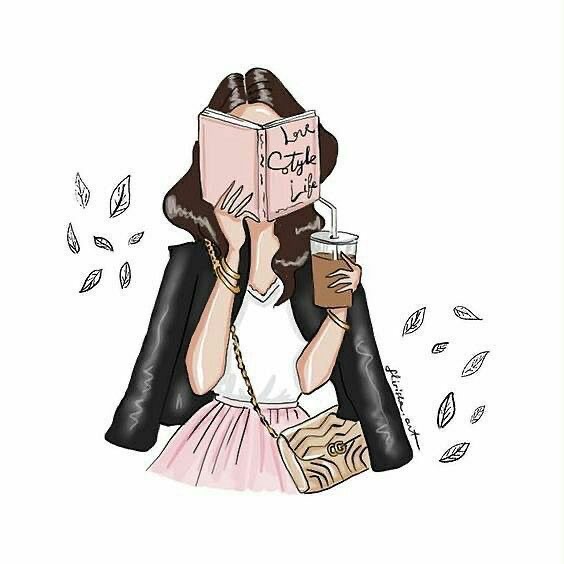 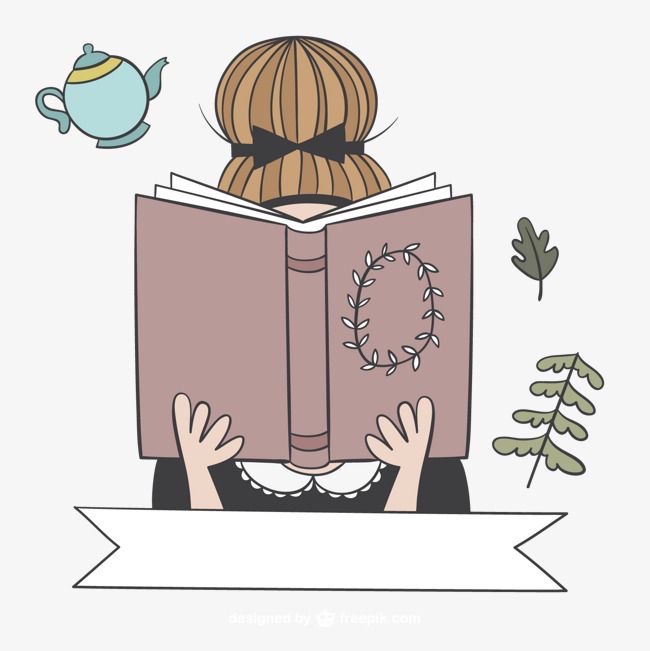 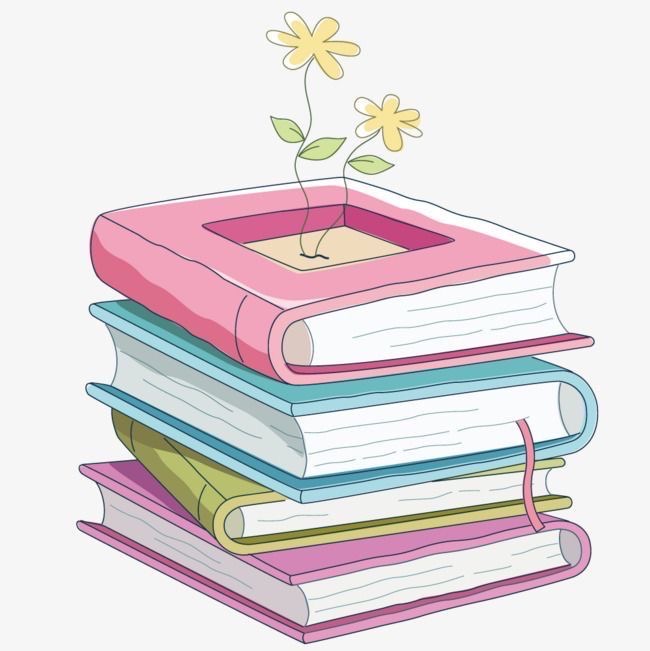 التعب يزول والانجاز يبقى 
معلمتك /
التعب يزول والانجاز يبقى 
معلمتك /
التعب يزول والانجاز يبقى 
معلمتك /
التعب يزول والانجاز يبقى 
معلمتك /
التعب يزول والانجاز يبقى 
معلمتك /
التعب يزول والانجاز يبقى 
معلمتك /
التعب يزول والانجاز يبقى 
معلمتك /
التعب يزول والانجاز يبقى 
معلمتك /
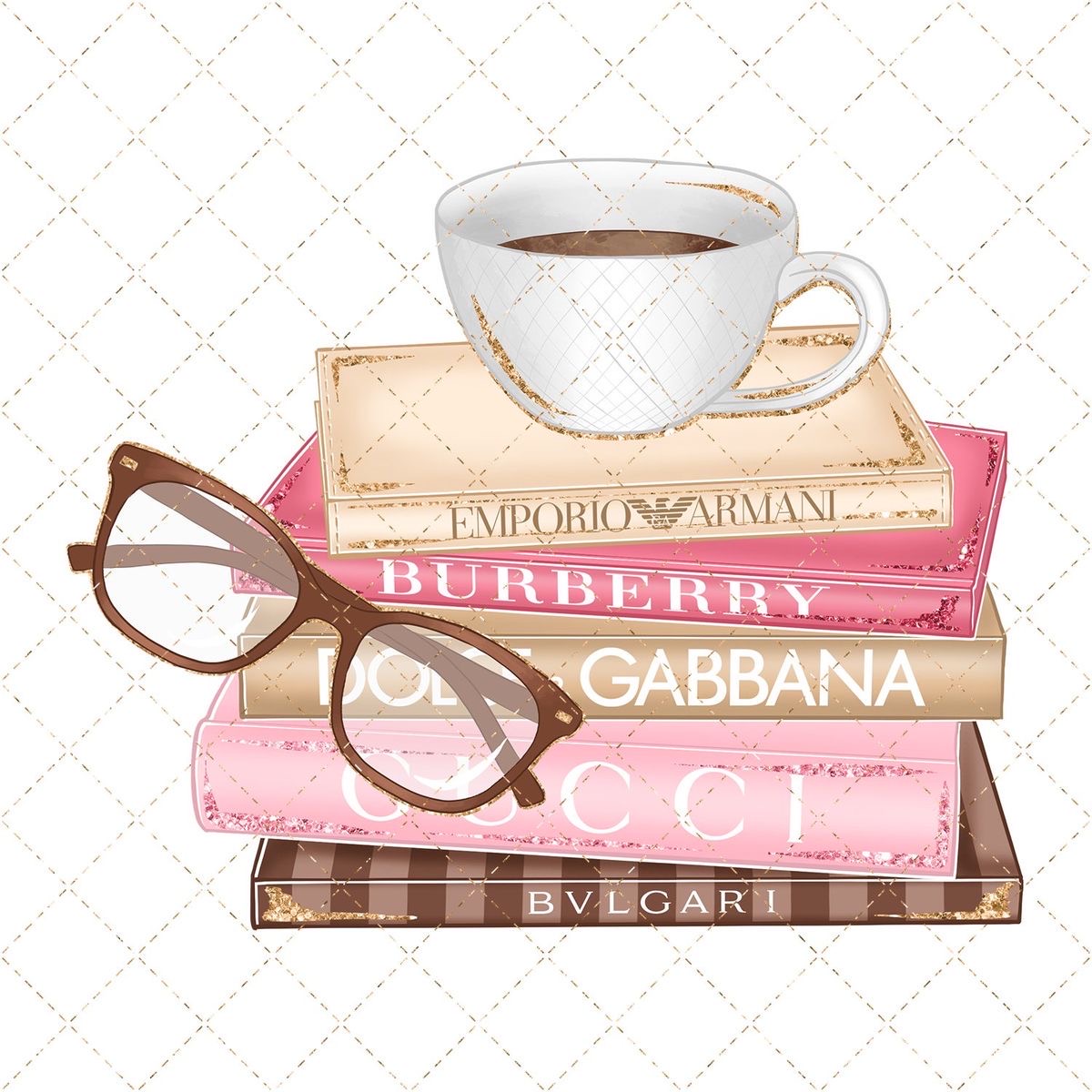 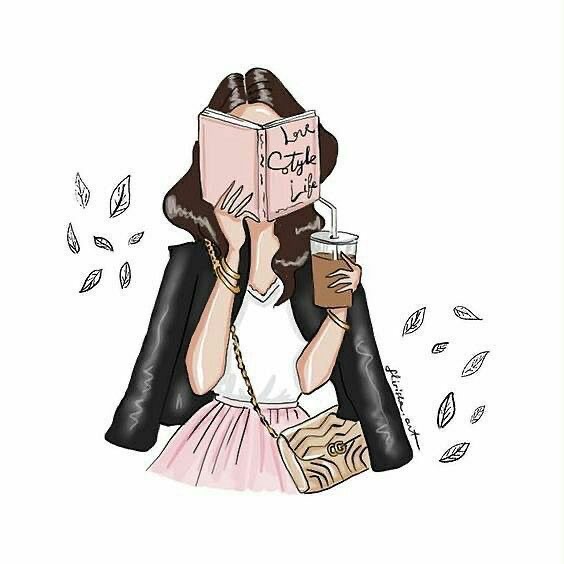 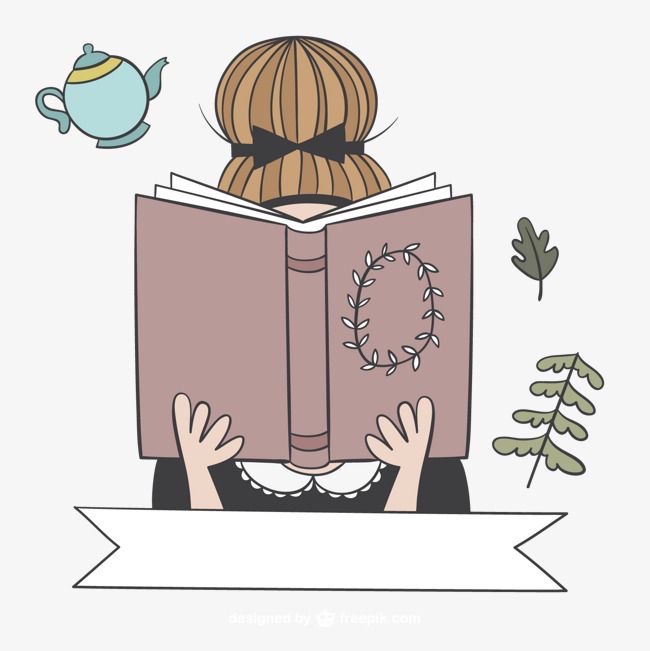 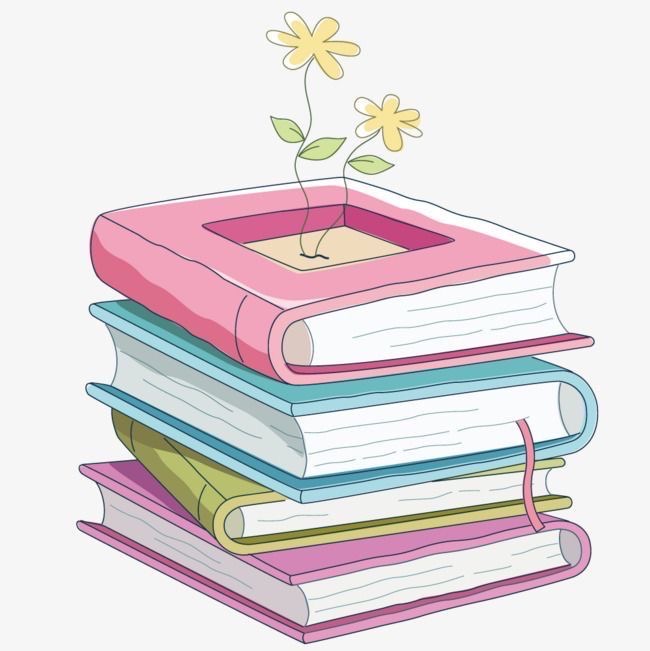 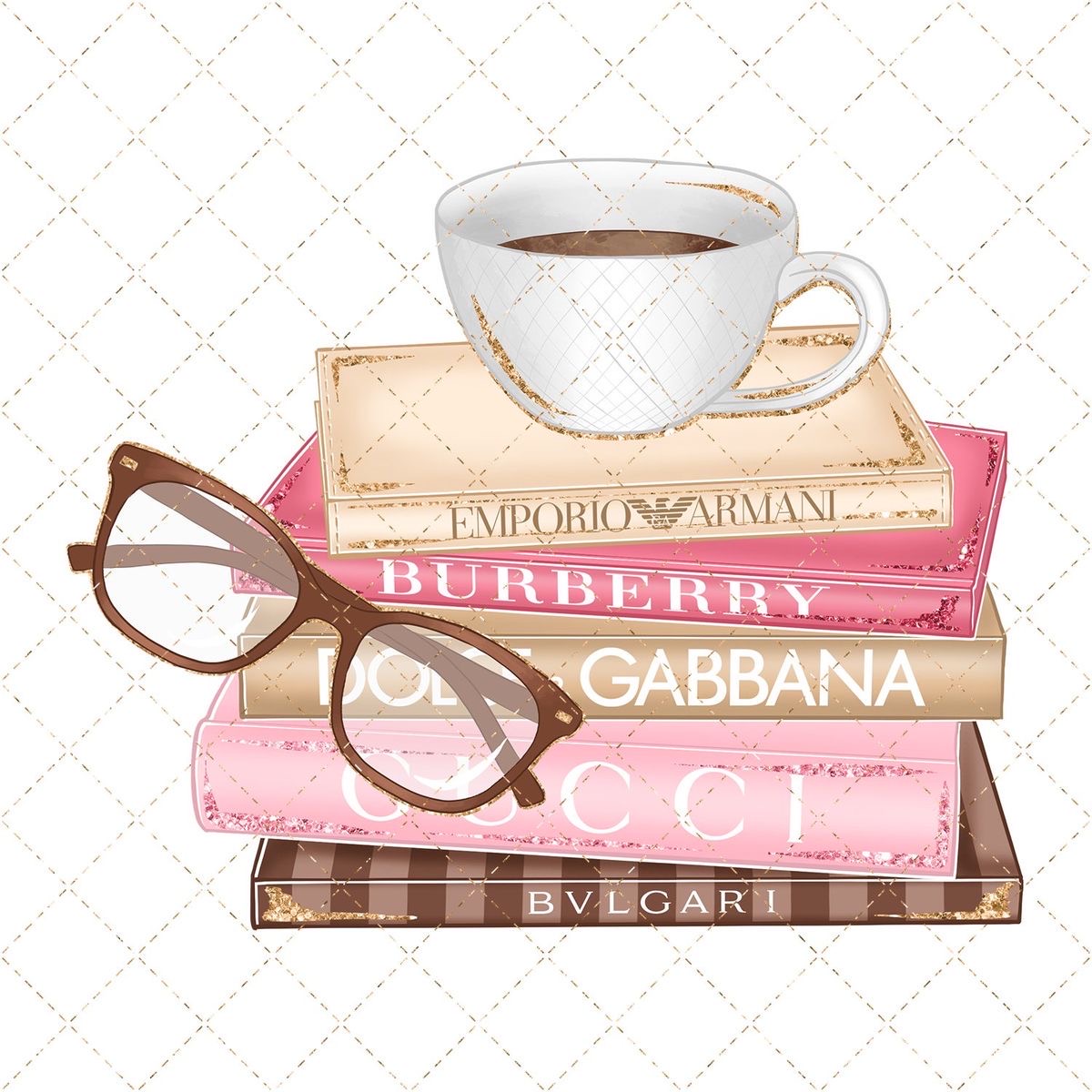 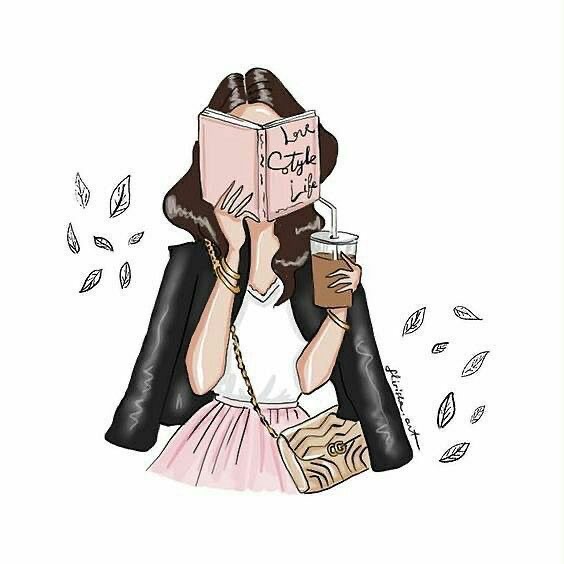 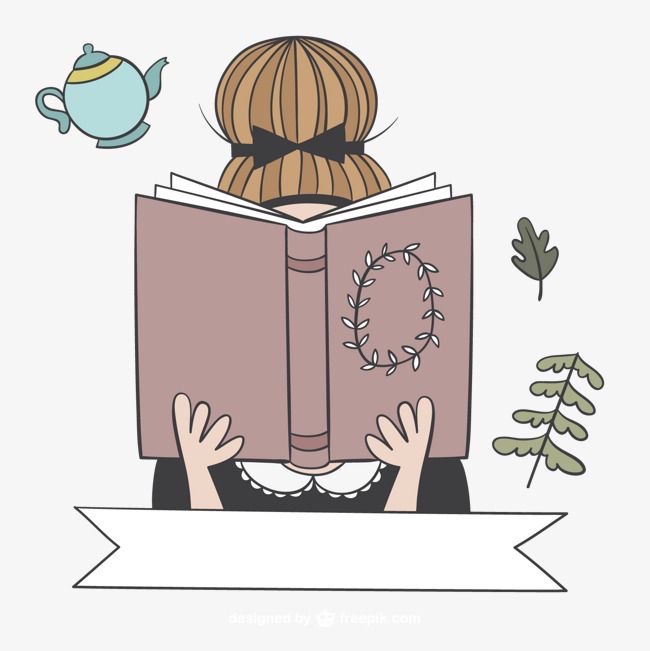 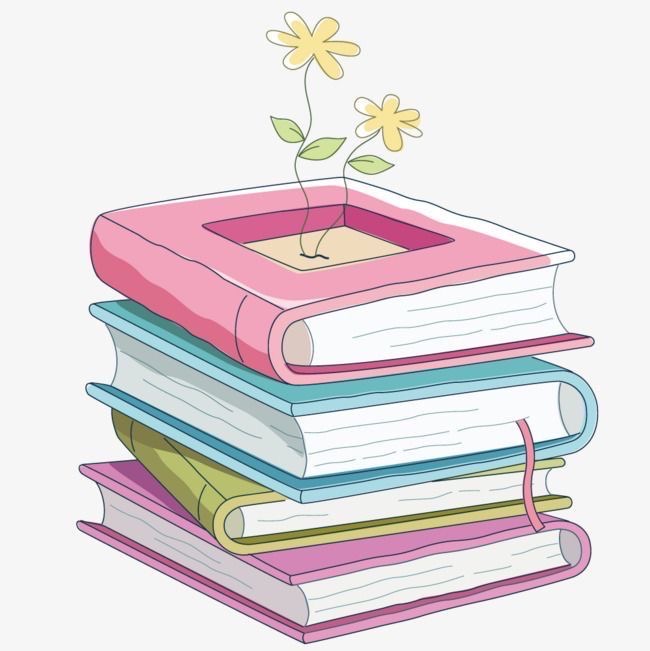 التعب يزول والانجاز يبقى 
معلمتك /
التعب يزول والانجاز يبقى 
معلمتك /
التعب يزول والانجاز يبقى 
معلمتك /
التعب يزول والانجاز يبقى 
معلمتك /
التعب يزول والانجاز يبقى 
معلمتك /
التعب يزول والانجاز يبقى 
معلمتك /
التعب يزول والانجاز يبقى 
معلمتك /
التعب يزول والانجاز يبقى 
معلمتك /
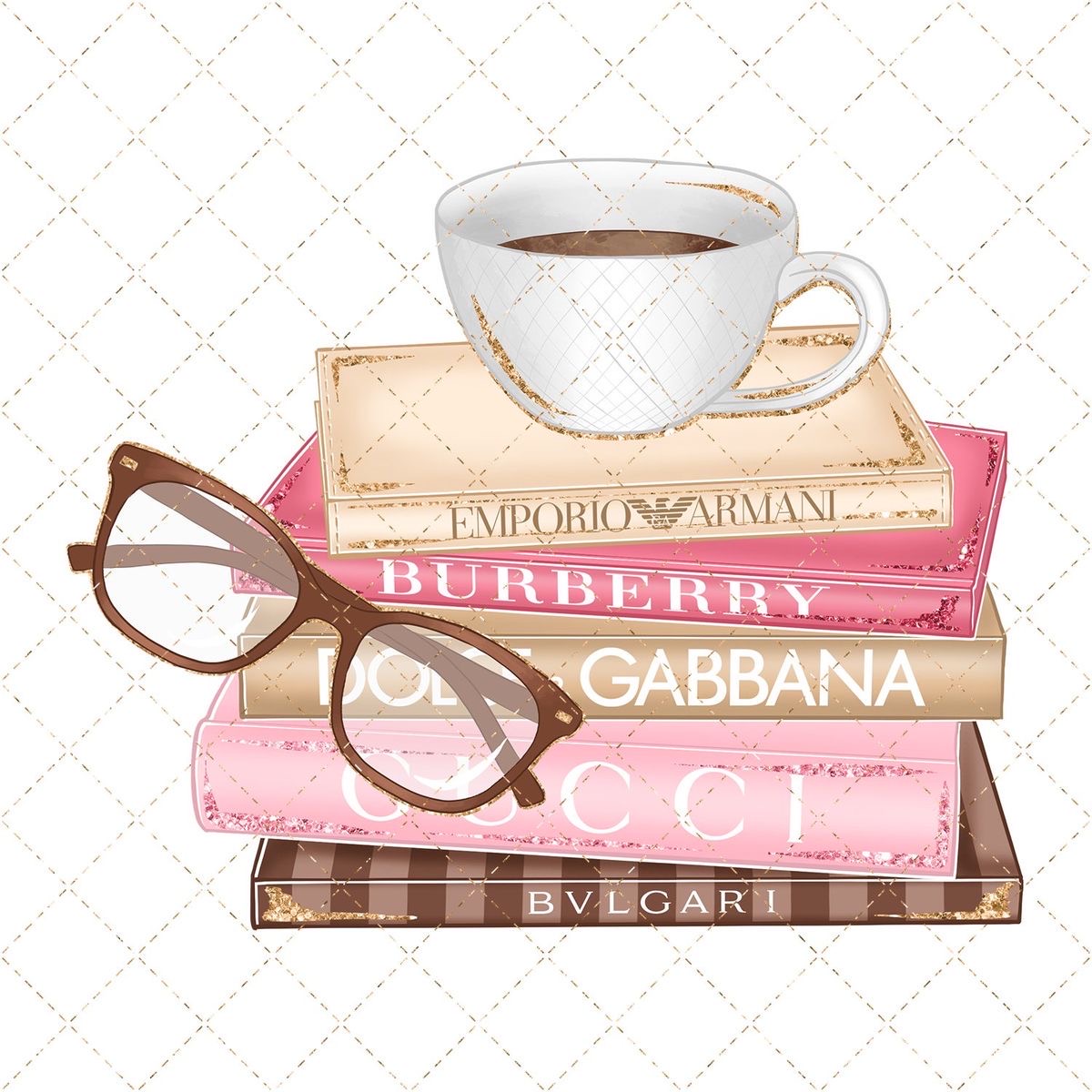 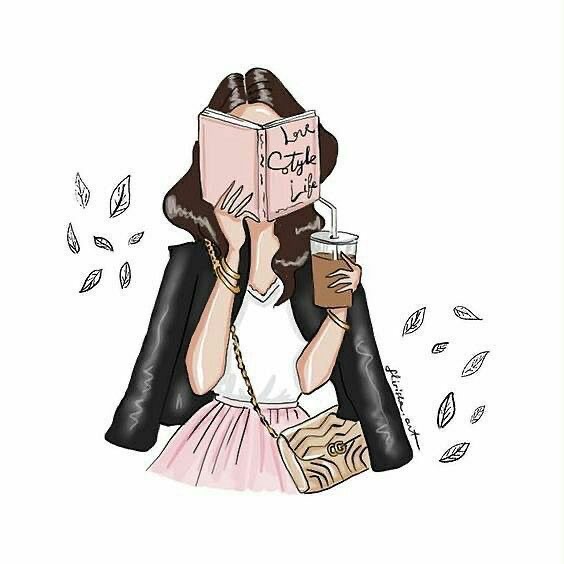 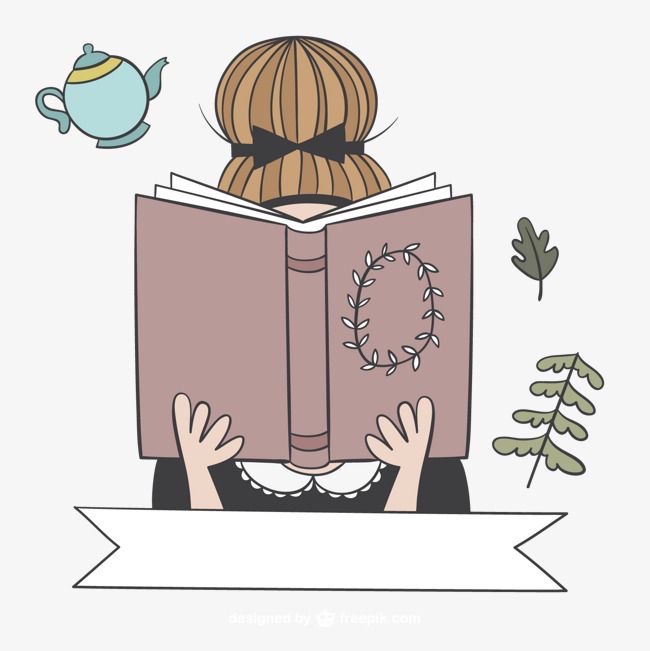 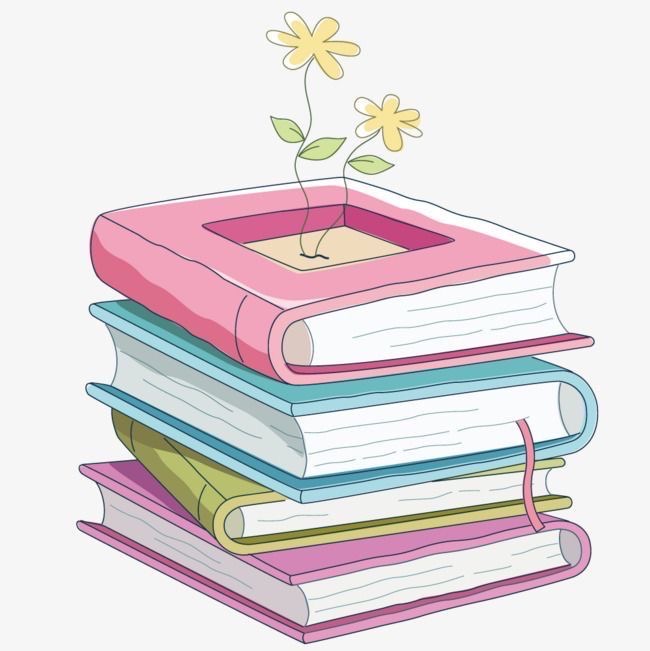 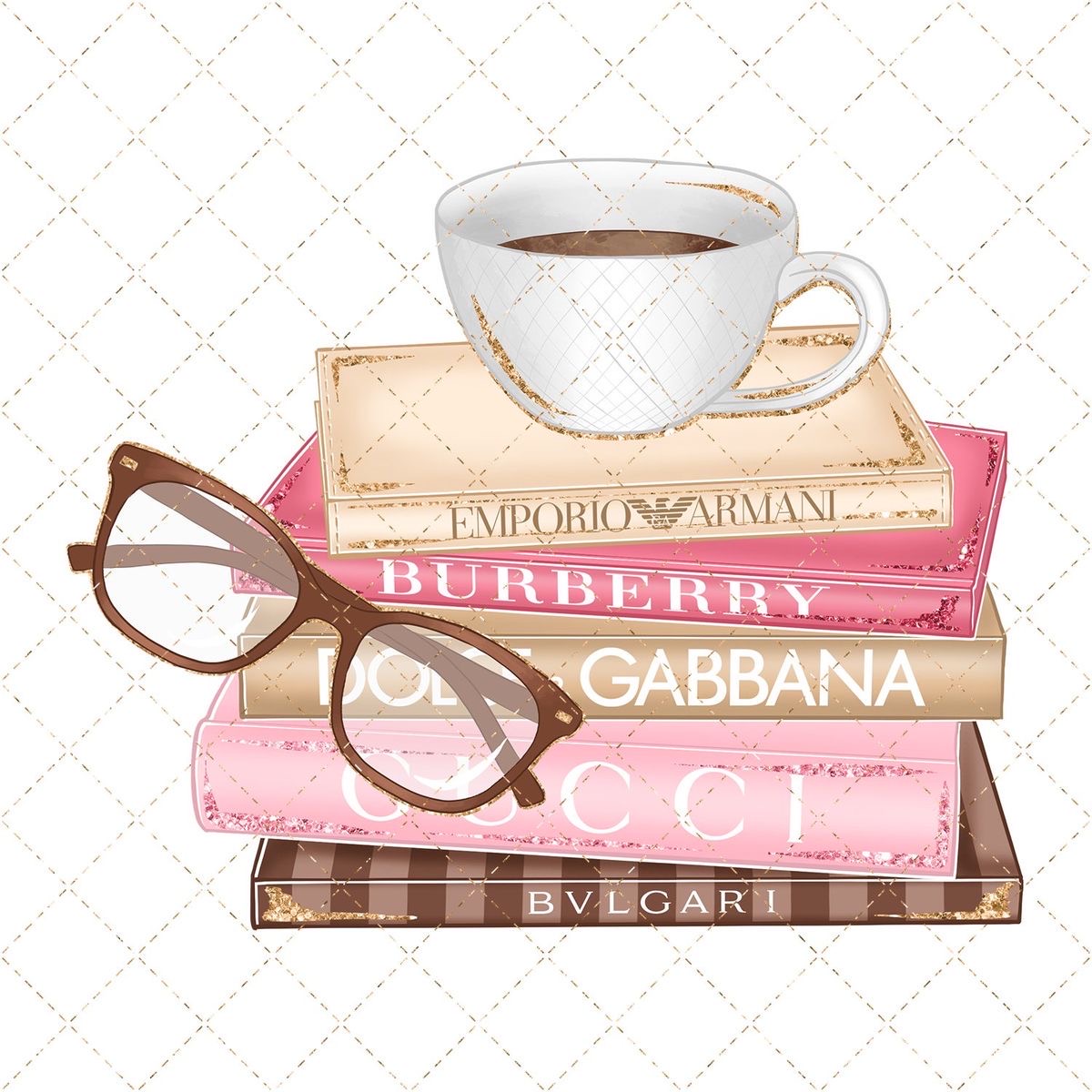 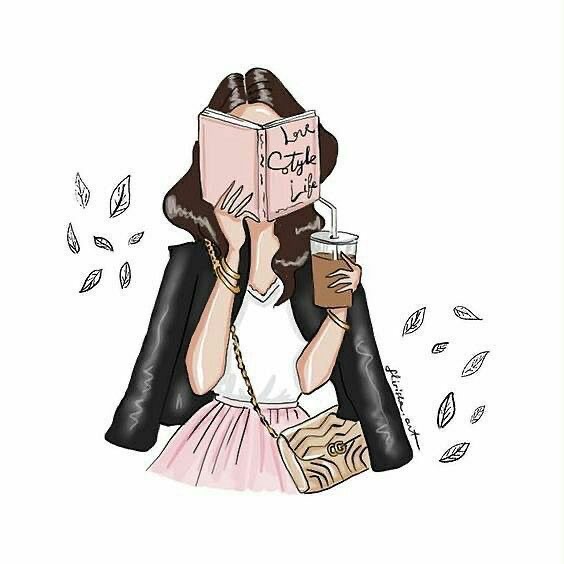 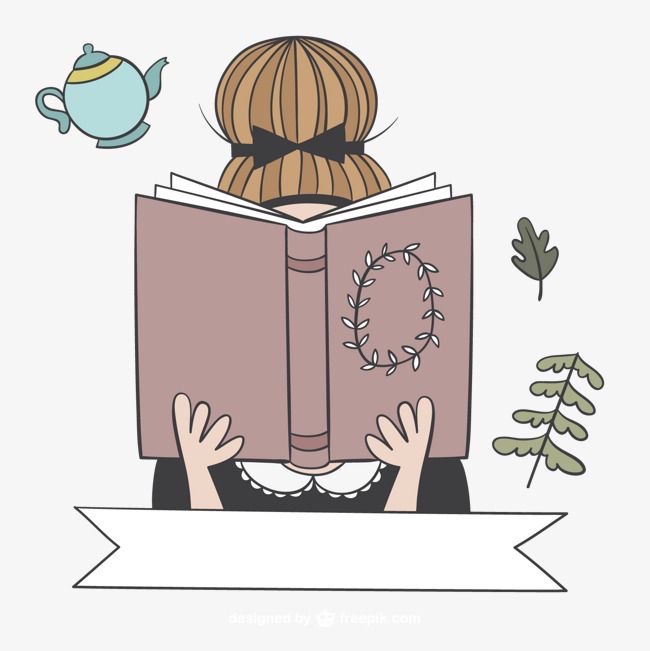 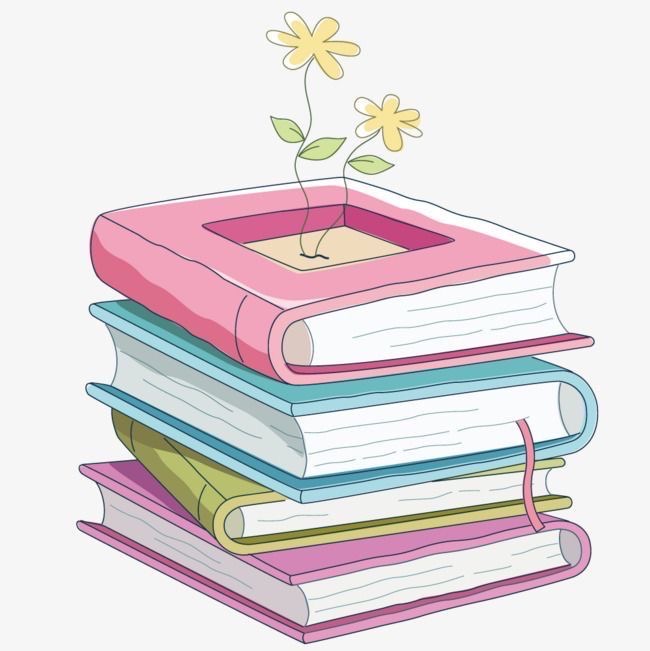 التعب يزول والانجاز يبقى 
معلمتك /
التعب يزول والانجاز يبقى 
معلمتك /
التعب يزول والانجاز يبقى 
معلمتك /
التعب يزول والانجاز يبقى 
معلمتك /
التعب يزول والانجاز يبقى 
معلمتك /
التعب يزول والانجاز يبقى 
معلمتك /
التعب يزول والانجاز يبقى 
معلمتك /
التعب يزول والانجاز يبقى 
معلمتك /
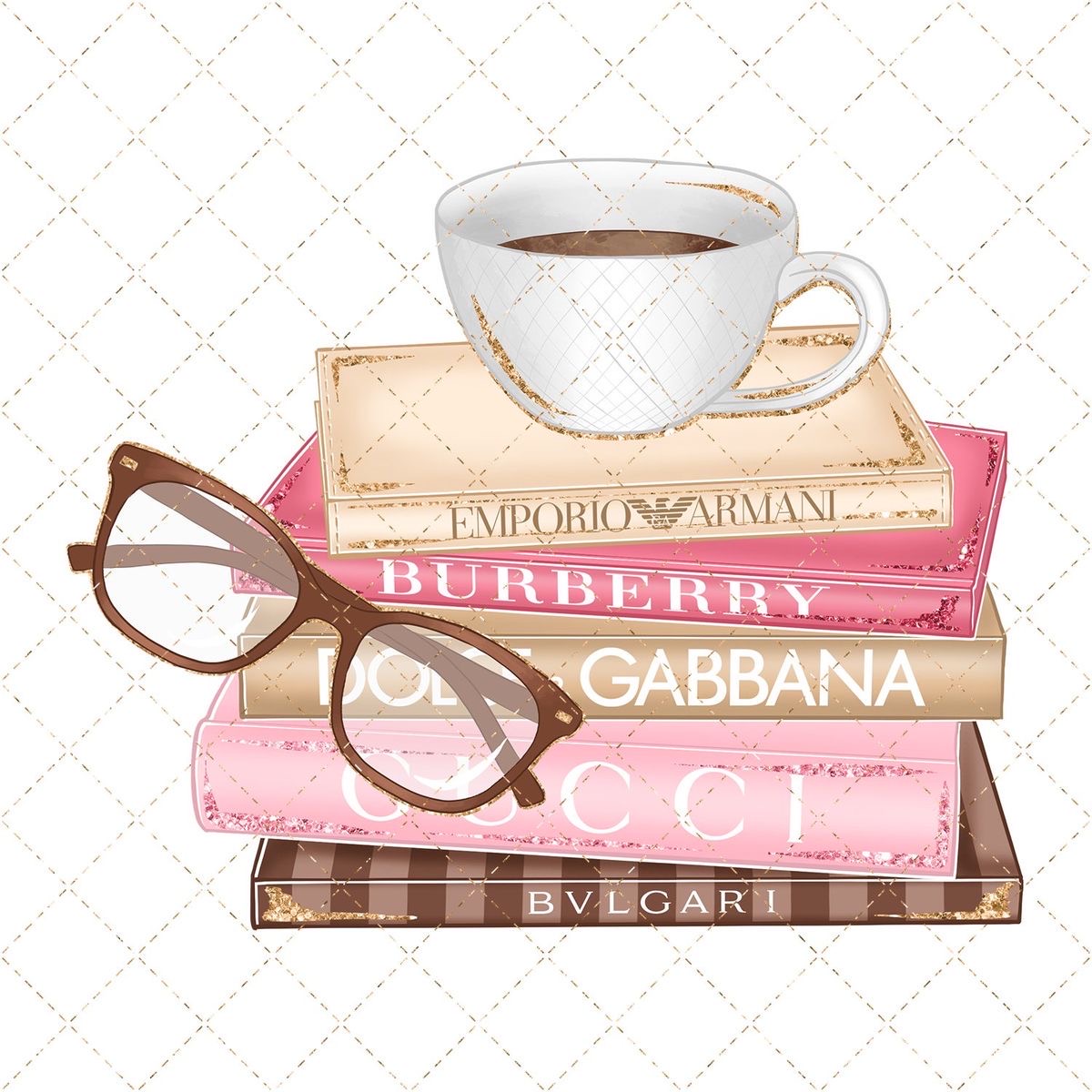 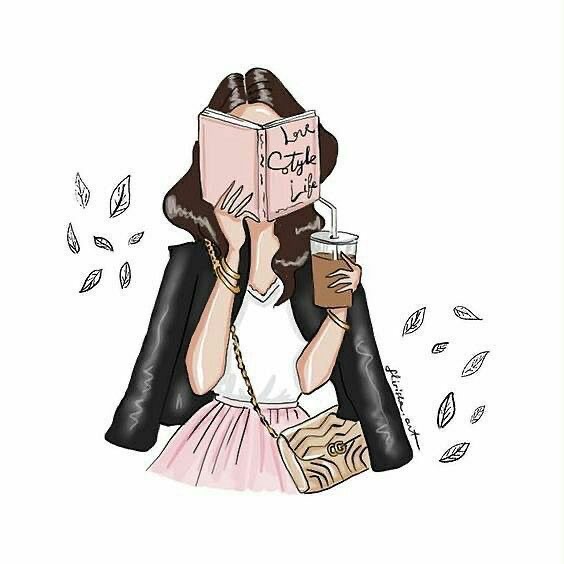 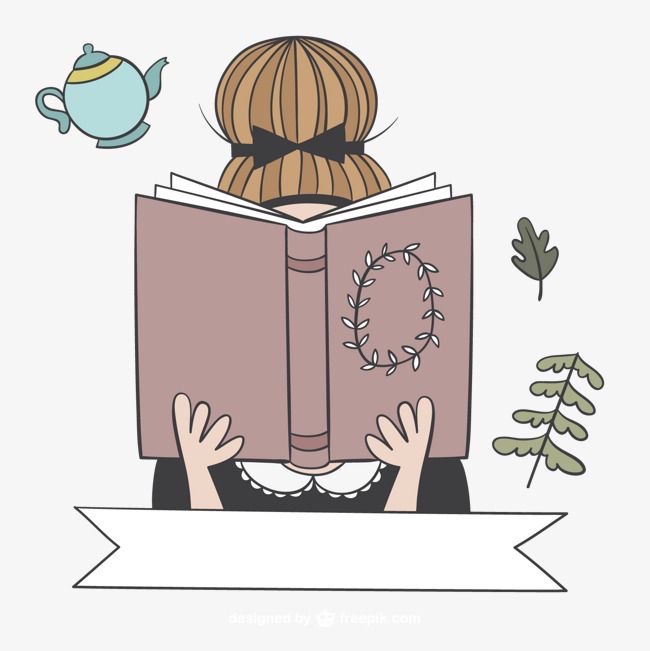 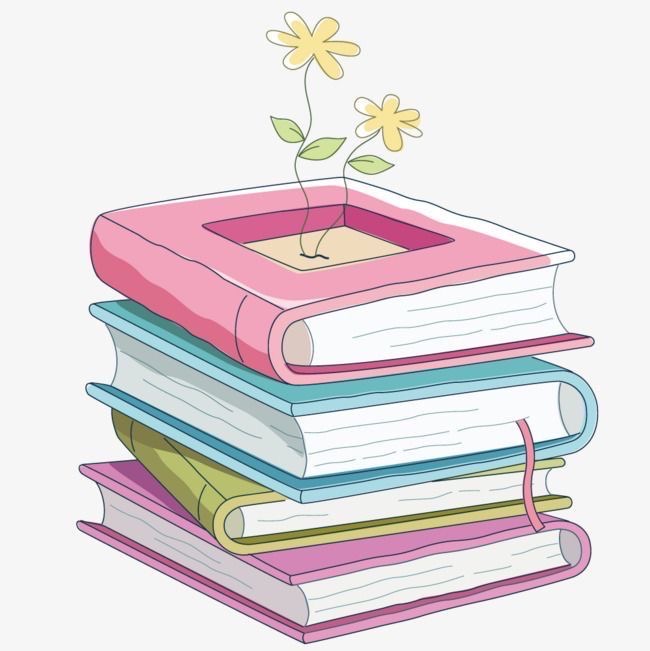 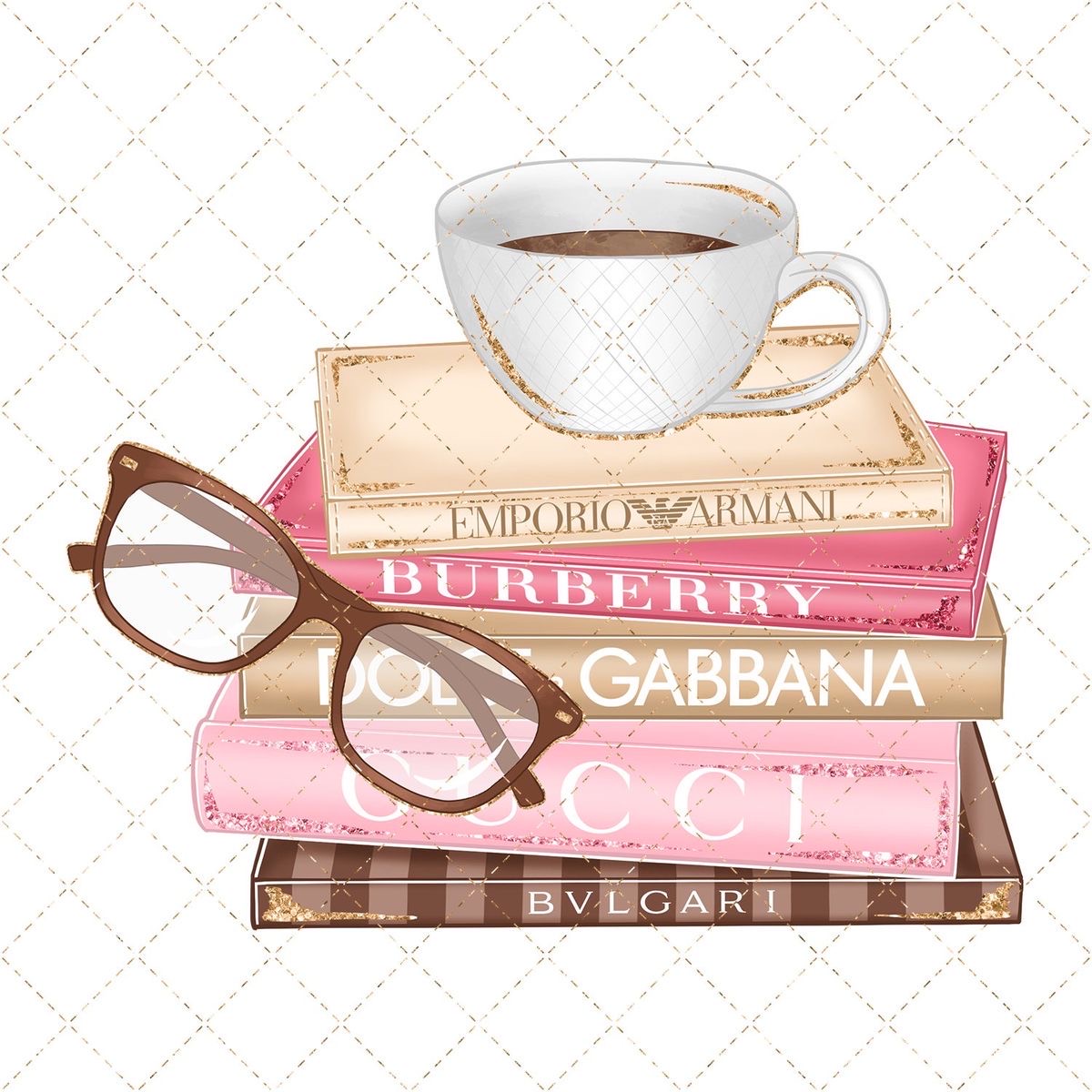 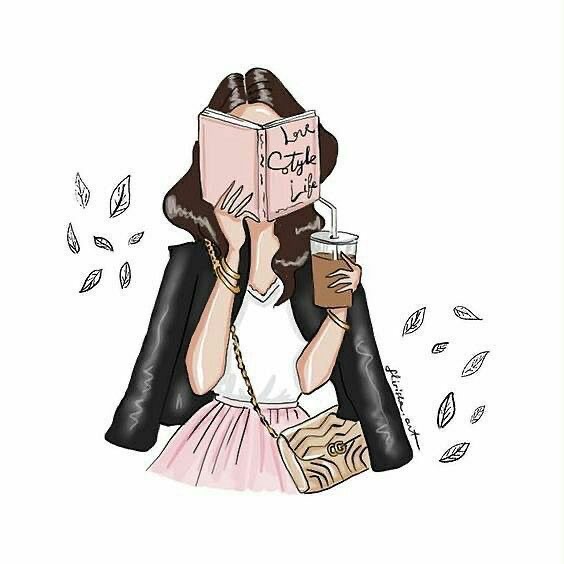 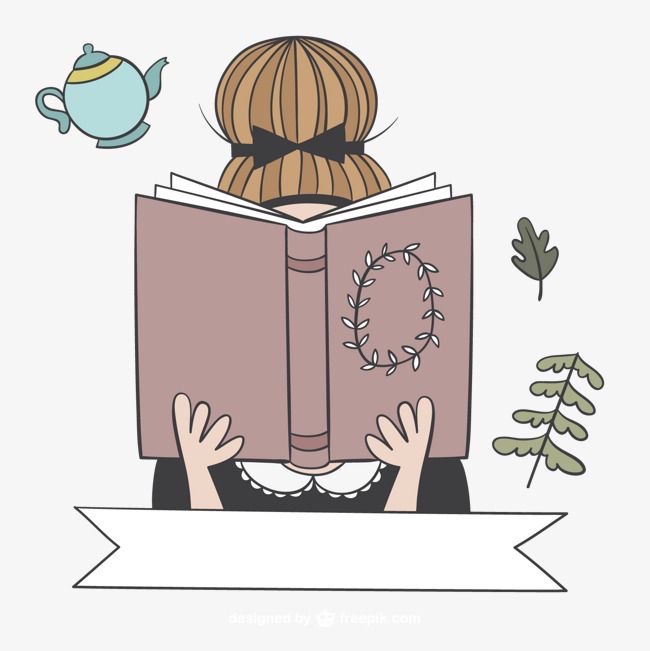 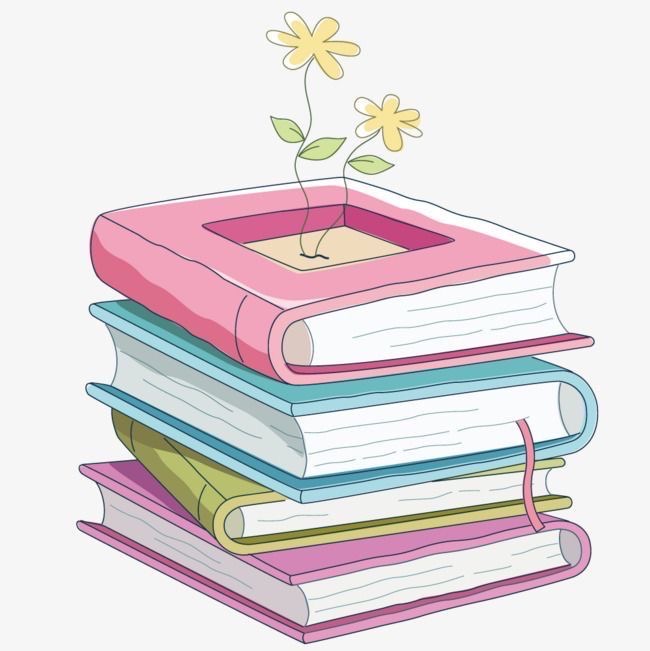 التعب يزول والانجاز يبقى 
معلمتك /
التعب يزول والانجاز يبقى 
معلمتك /
التعب يزول والانجاز يبقى 
معلمتك /
التعب يزول والانجاز يبقى 
معلمتك /
التعب يزول والانجاز يبقى 
معلمتك /
التعب يزول والانجاز يبقى 
معلمتك /
التعب يزول والانجاز يبقى 
معلمتك /
التعب يزول والانجاز يبقى 
معلمتك /